«СПАСИБО, ЧТО ЖИВОЙ!»
Владимир Высоцкий 
о Великой Отечественной войне
Посвящяется: 

Тем, кто стоял,Кто стоит,И кто будет стоять,На защите Родины…
Владимир Высоцкий (1938-1980)
Парней сколько пало российских
В боях на земную ладонь
Хранят их покой обелиски и светит им вечный огонь.
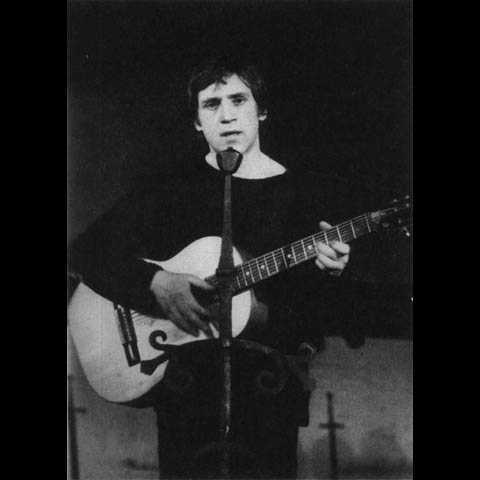 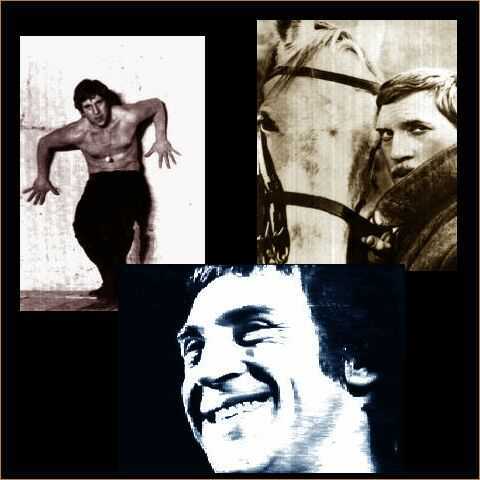 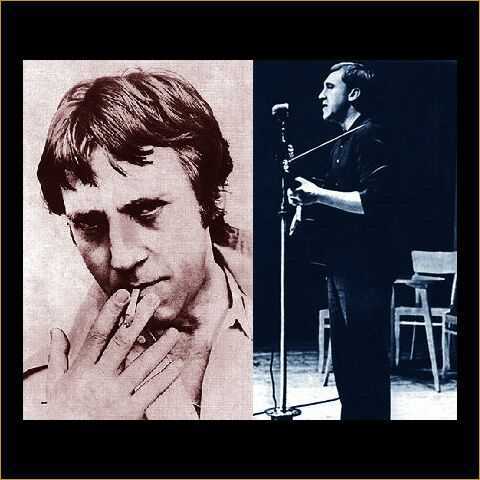 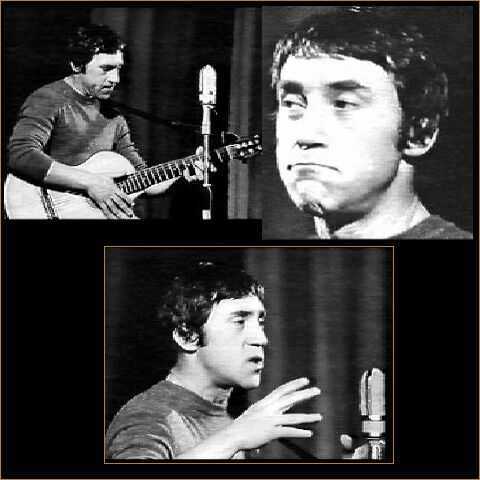 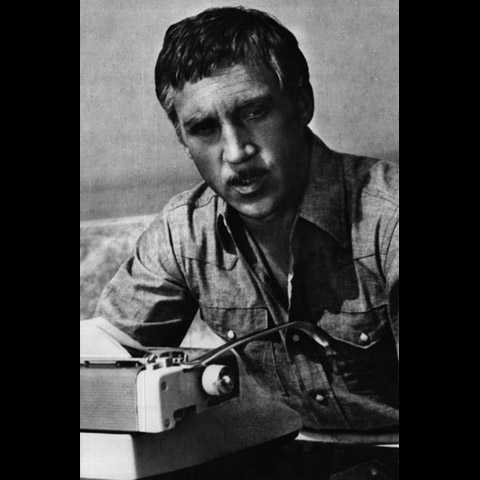 «Я не люблю, 
когда наполовину
Или когда прервали
 разговор.
Я не люблю, 
когда стреляют в спину,
Я также против выстрелов
 в упор».
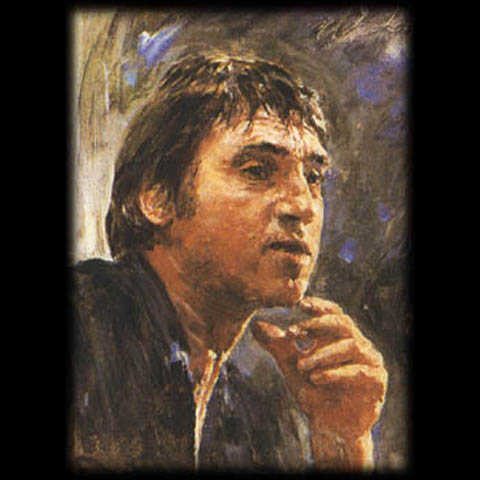 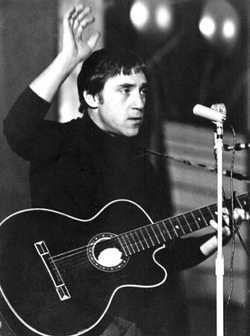 «Досадно мне, коль слово «ЧЕСТЬ» забыто
И коль в чести наветы за глаза»
«Мне выбора, по счастью, не дано»
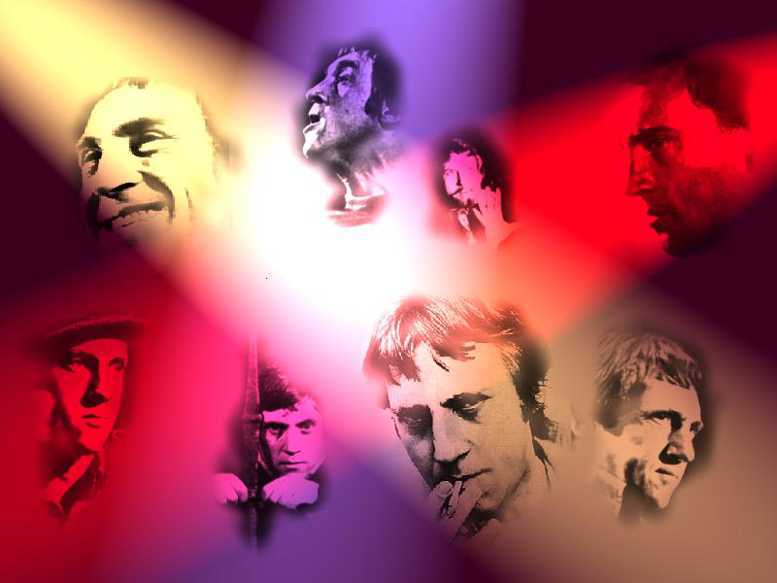 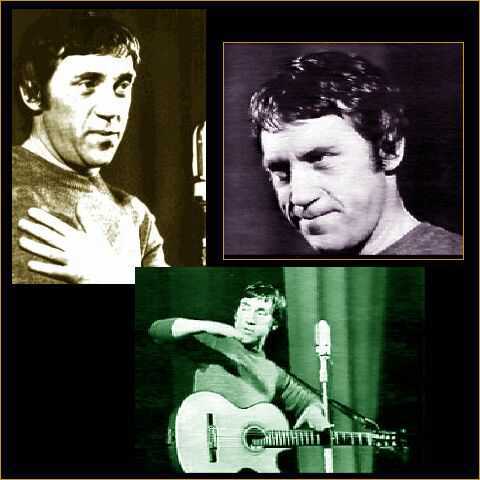 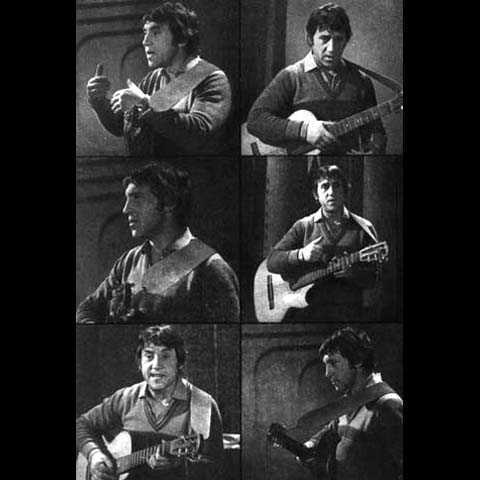 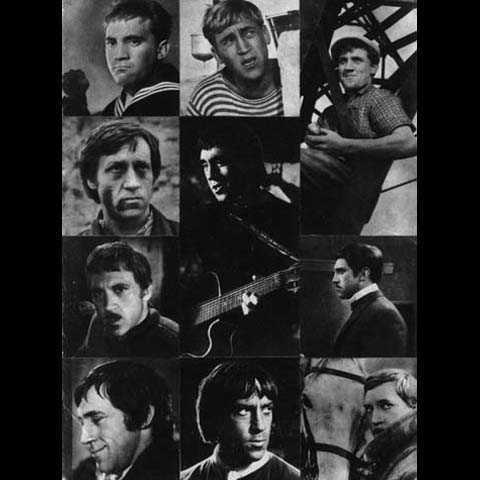 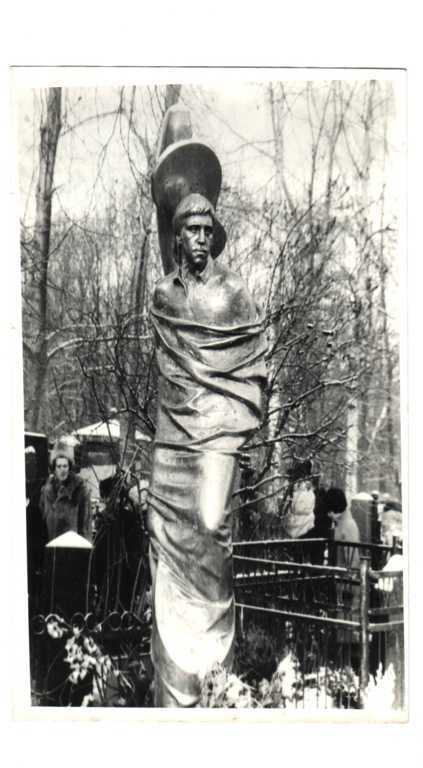 А когда отгрохочет, когда отболит и отплачется,И когда наши кони устанут под нами скакать,И когда наши девушки сменят шинели на платьицаНе забыть бы тогда, не простить бы и не потерять.
Помни войну! 
Пусть далека она в тумане. 
Годы идут, командиры уходят в запас. 
Помни войну! 
Это, право же, вовсе не странно: 
Помнить все то, что когда-то касалось всех нас ...
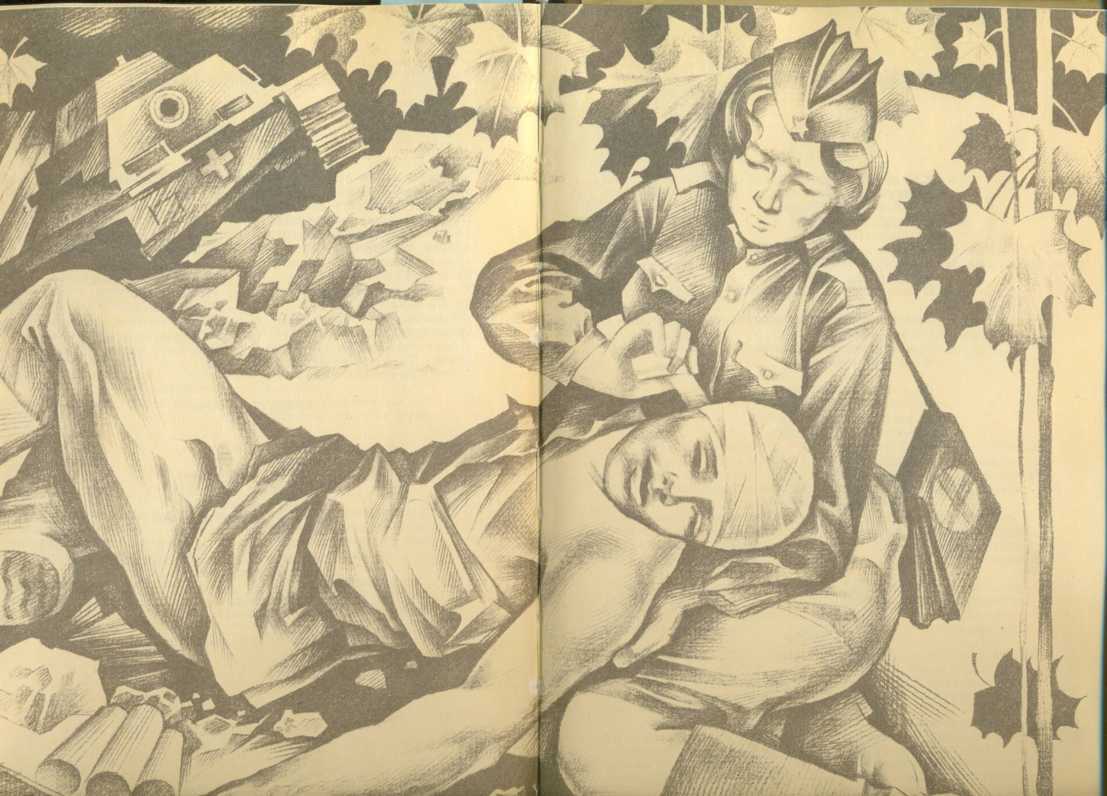 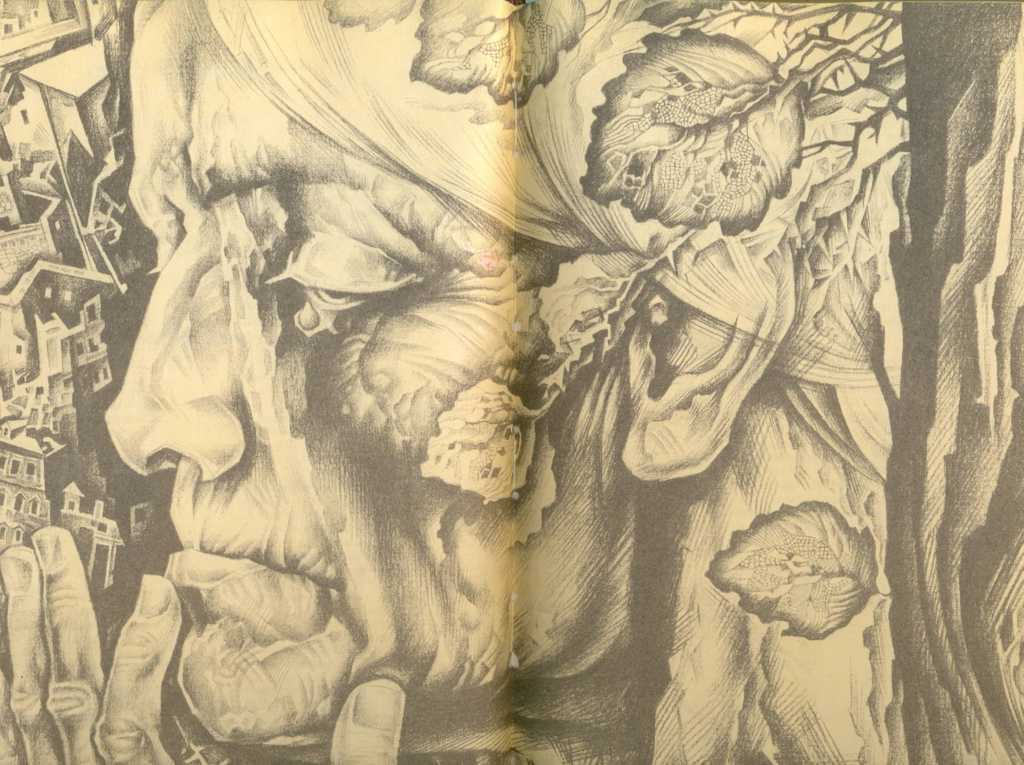 Пока Земля еще вертится, 
Пока еще ярок свет, 
Господи, дай же ты каждому, 
Чего у него нет: 
Мудрому дай голову, 
Трусливому дай коня, 
Дай счастливому денег... 
И не забудь про меня.
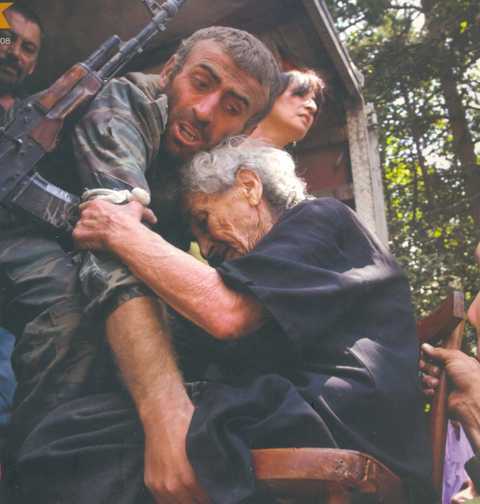 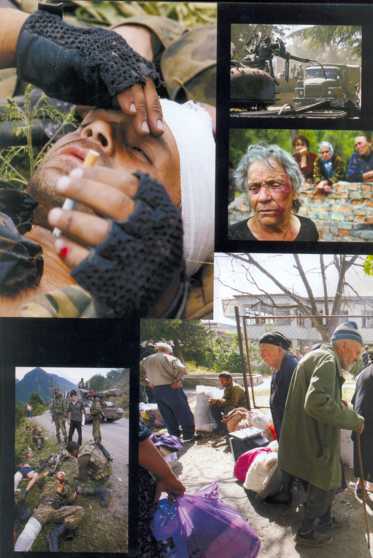 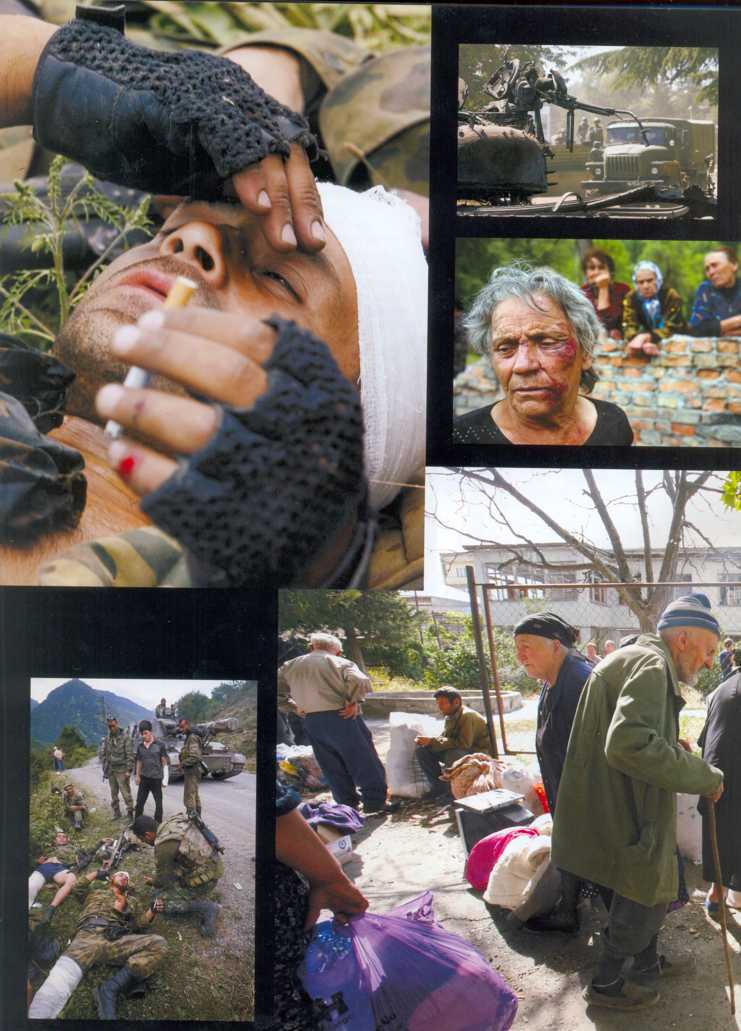 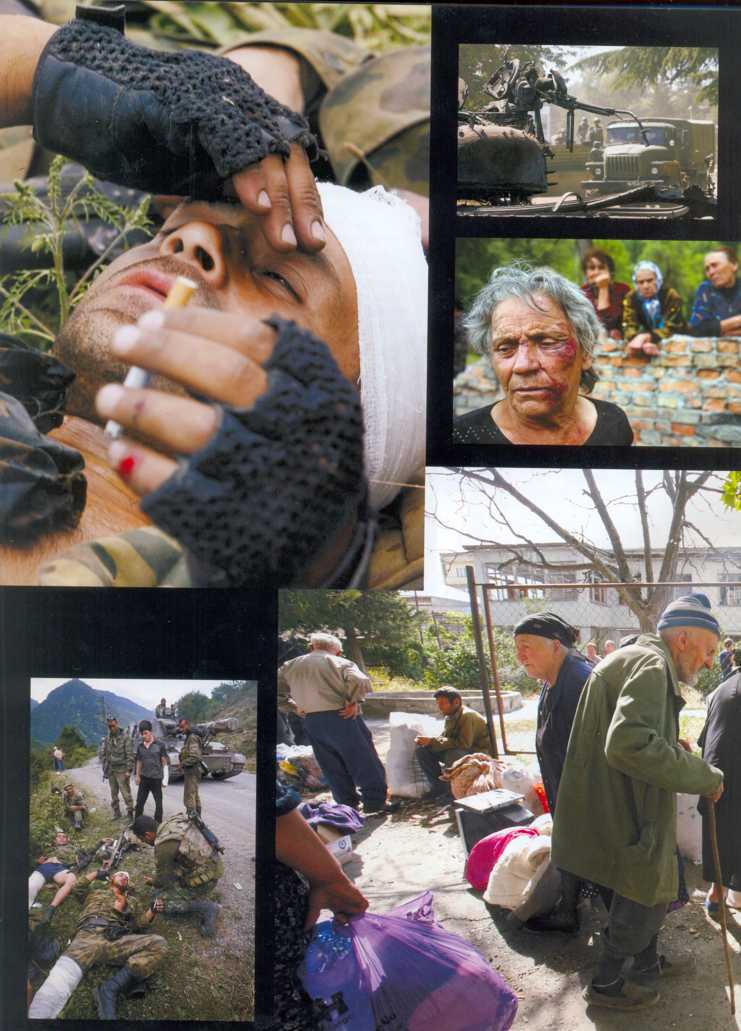 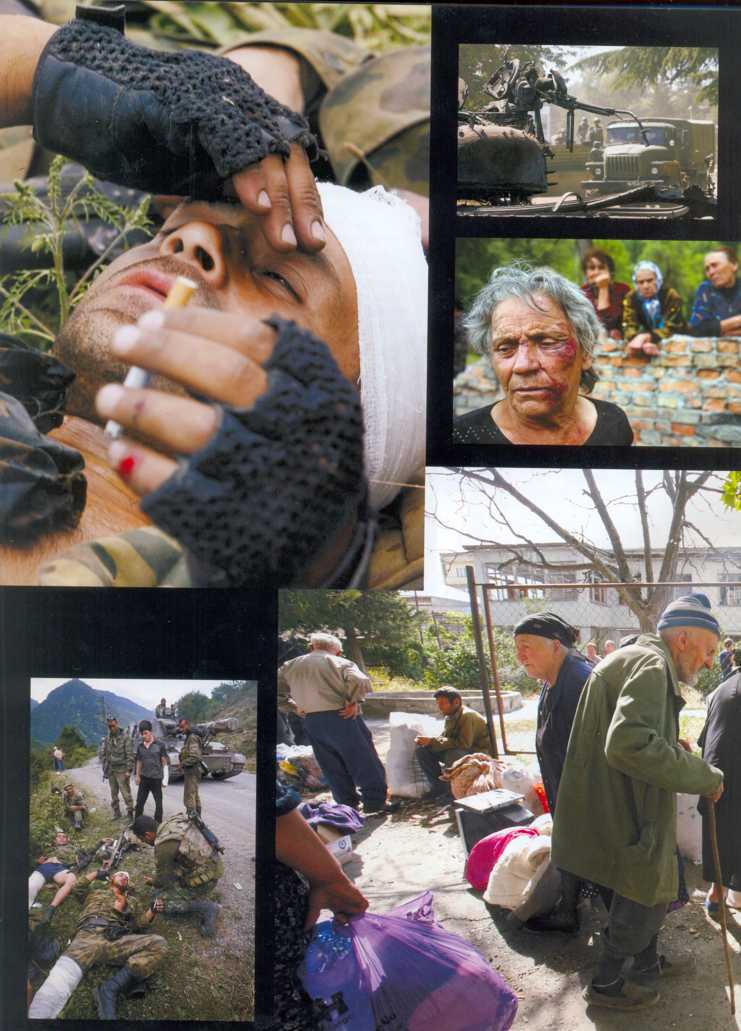 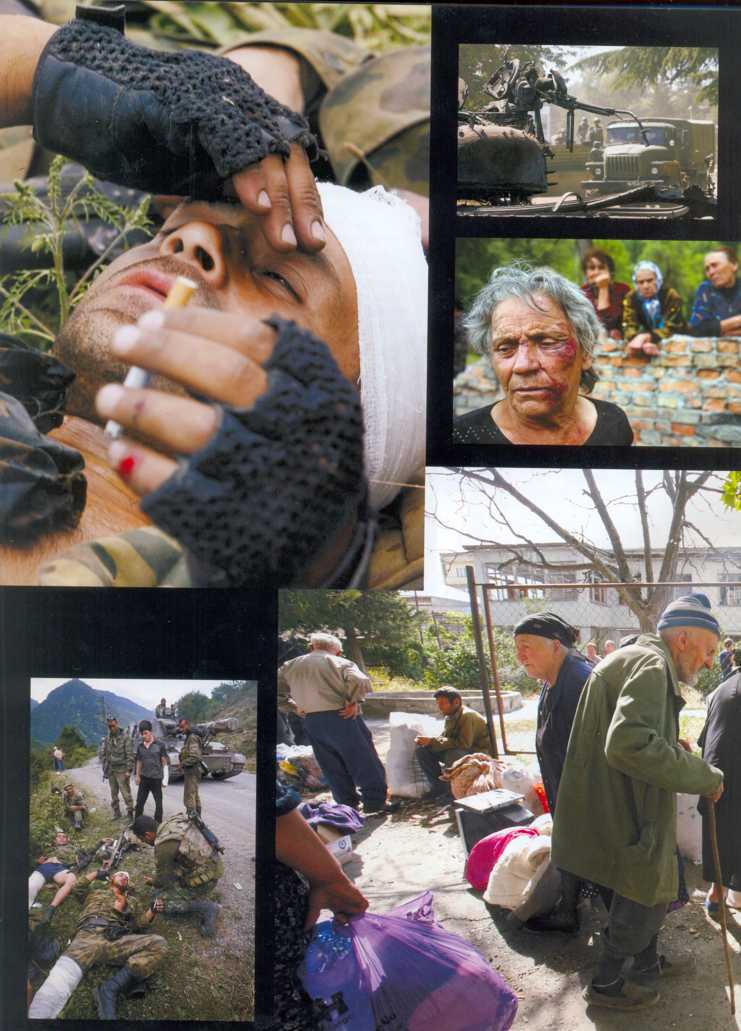 Пока Земля еще вертится – 
Господи, – твоя власть! 
– Дай рвущемуся к власти 
Навластвоваться всласть, 
Дай передышку щедрому, 
Хоть до исхода дня. 
Каину дай раскаяние 
И не забудь про меня...
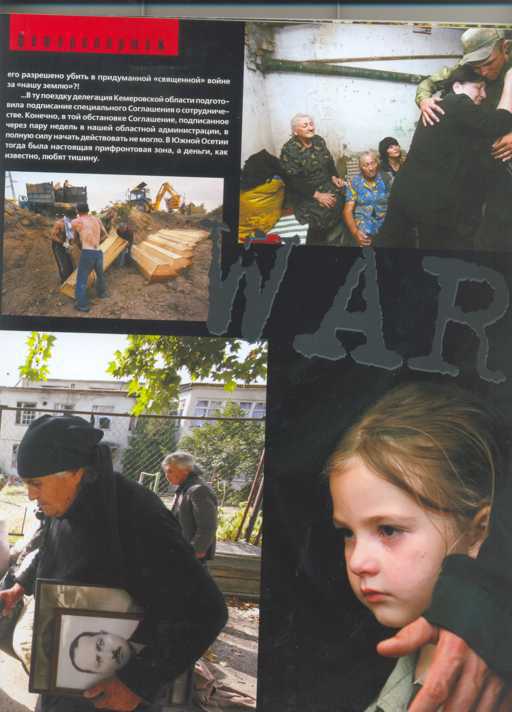 Я знаю: ты все умеешь, 
Я верю в мудрость твою, 
Как верит солдат убитый, 
Что он пребывает в раю, 
Как верит каждое ухо 
Тихим речам твоим. 
Как веруем и мы сами, 
Не ведая, что творим!
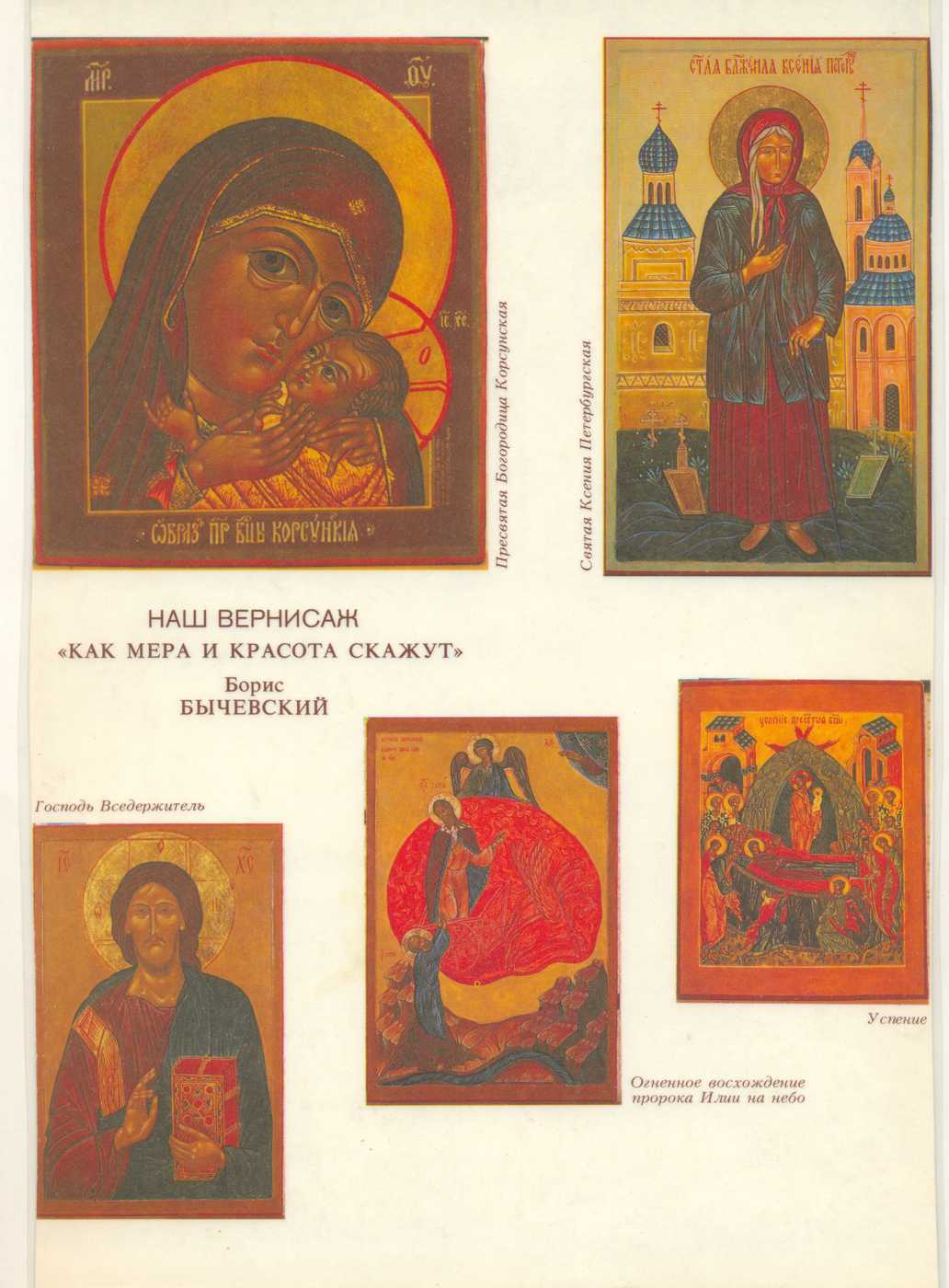 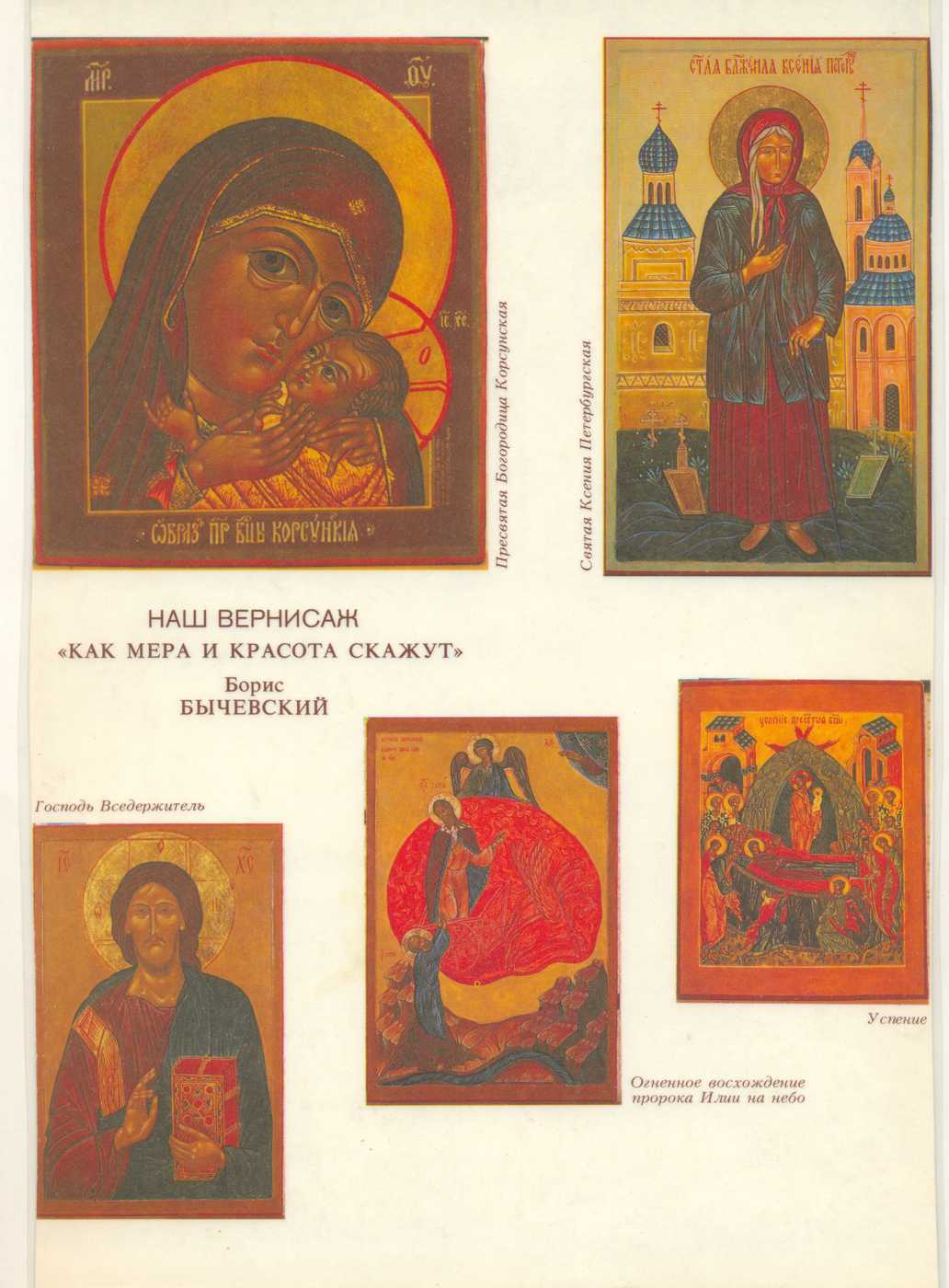 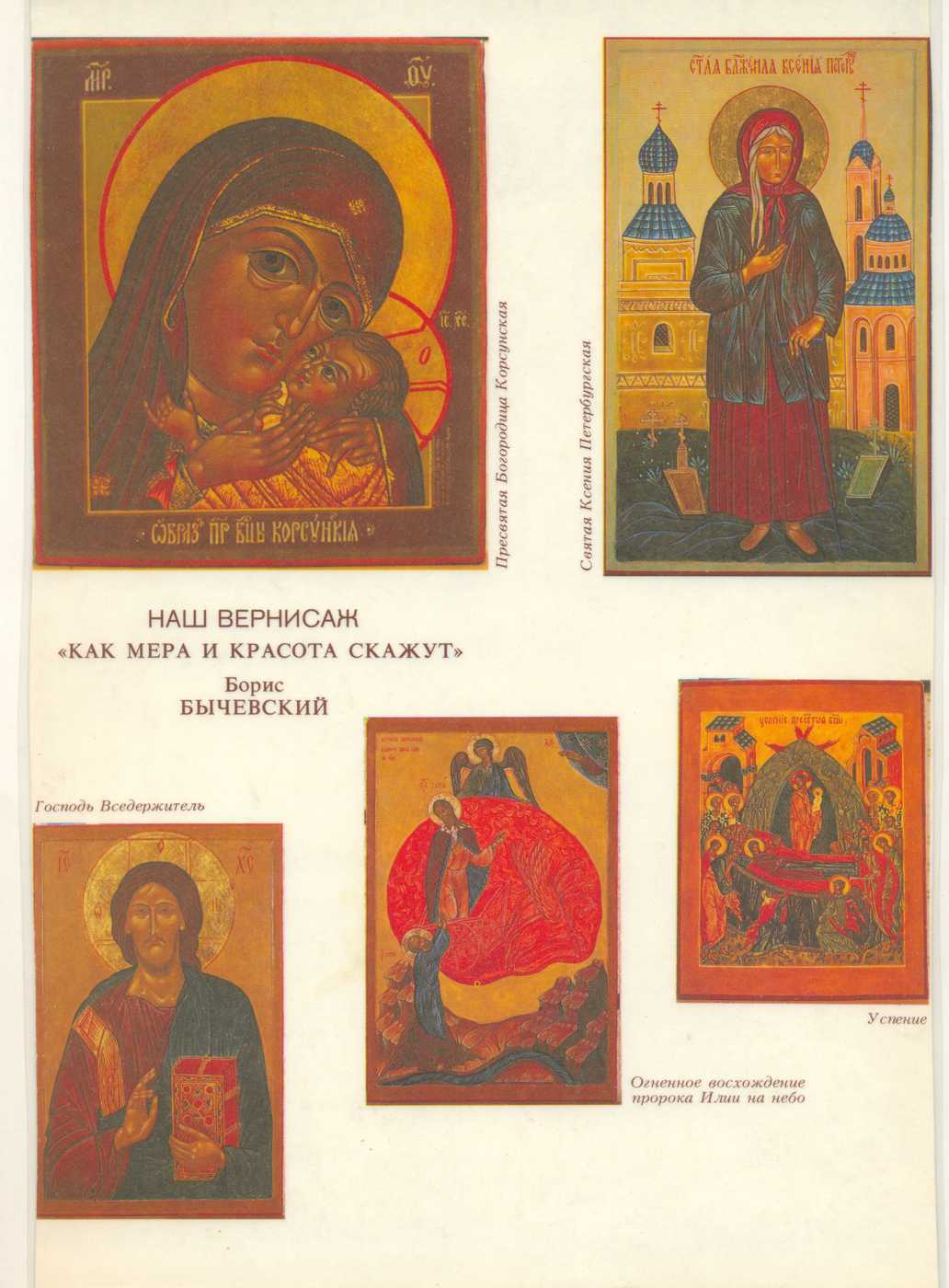 Господи, мой Боже,
Зеленоглазый мой!
Пока Земля еще вертится
И это ей странно самой,
Пока еще ей хватает
Времени и огня,
Дай же ты всем понемногу.
И не забудь про меня...
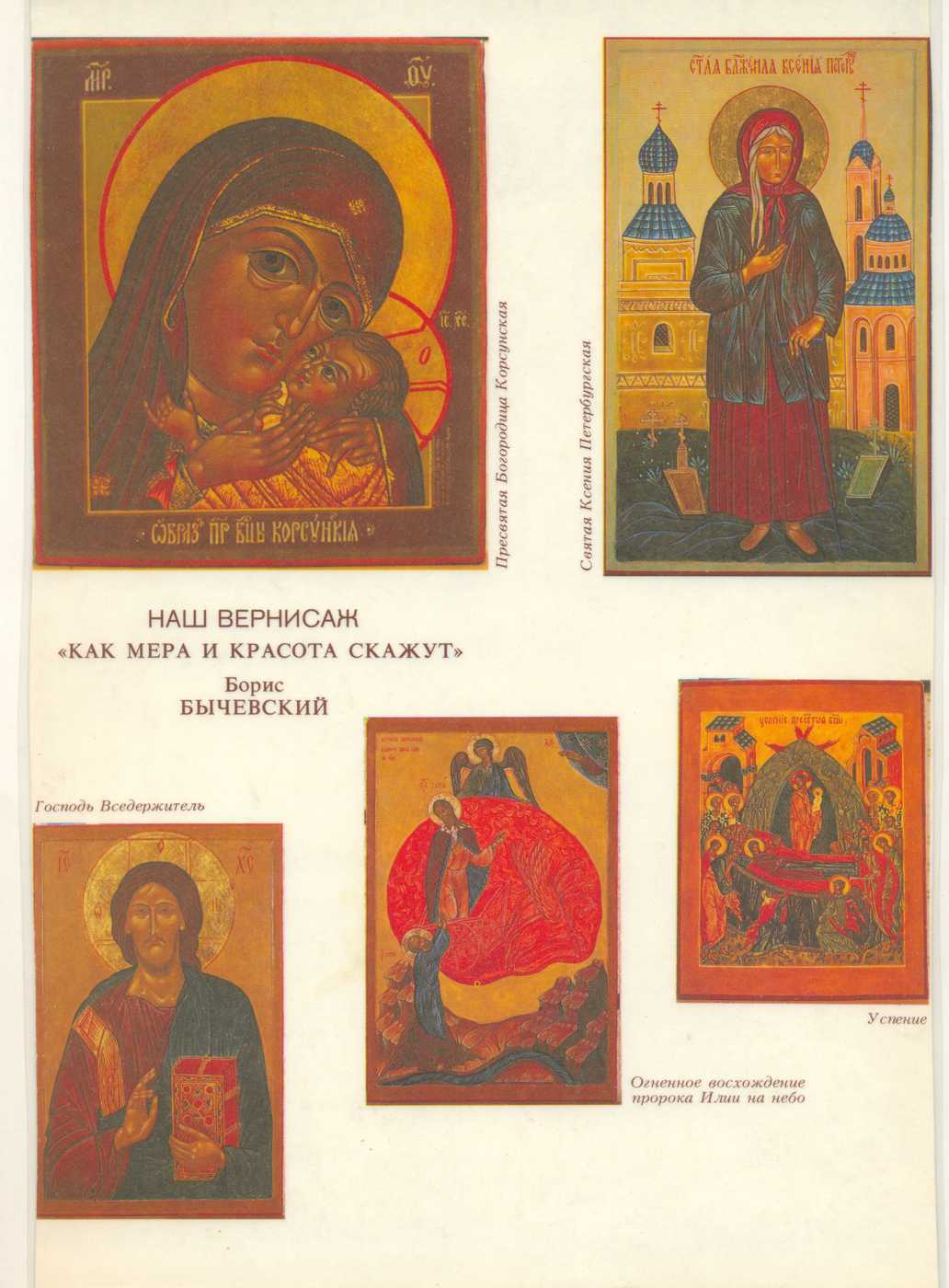 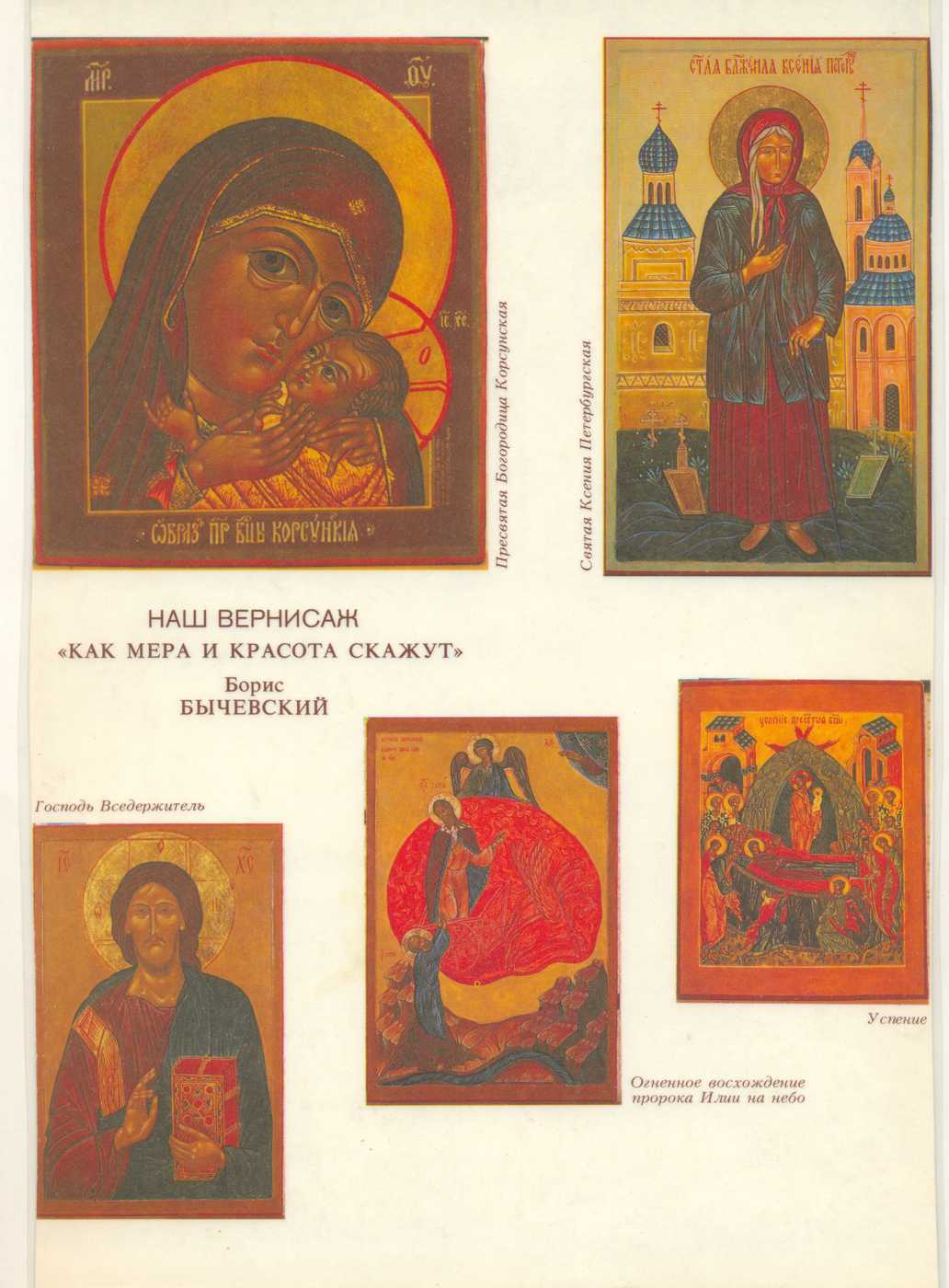 СПАСИБО
ЗА
ВНИМАНИЕ!!!